DOA BELAJAR
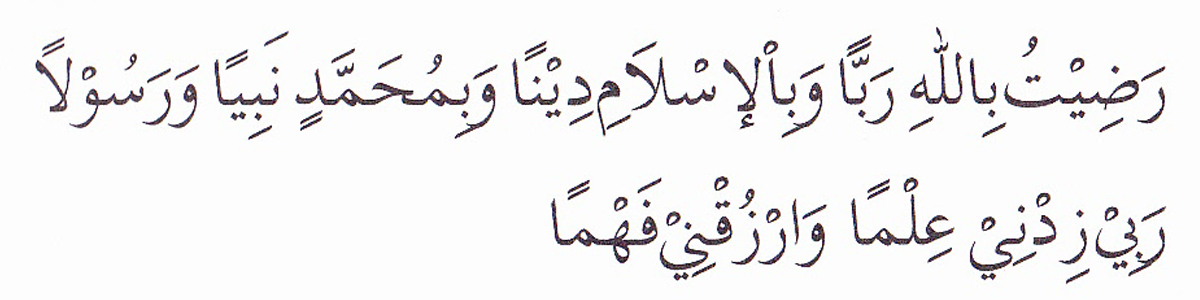 PEMBUKA BELAJAR
“Kami ridho Allah SWT sebagai Tuhanku, Islam sebagai agamaku, dan Nabi Muhammad sebagai Nabi dan Rasul, Ya Allah, tambahkanlah kepadaku ilmu dan berikanlah aku kefahaman”
PEMBERDAYAAN & ADVOKASI
MUHAMMAD KHOZIN, S.IP, MPA
Disampaikan pada Kuliah MK Komunikasi & Advokasi Kebijakan Publik
2021
DEFINISI PEMBERDAYAAN
kolektifitas komunitas dan kesadaran kelas mereka untuk memahami realitas dan kemudian menggunakan kekuatannya untuk menantang kekuatan yang dominan melalui perjuangan politik (Craig and Mayo, 1995). 
Menurut Alsop and Heinsohn (World Bank Policy Research Working Paper, 2005), Pemberdayaan adalah orang atau komunitas dikatakan berdaya apabila mereka memiliki kapasitas untuk membuat pilihan yang efektif, yaitu menerjemahkan pilihan mereka menjadi aksi dan hasil yang diinginkan
PEMBEDAYAAN = EMPOWERMENT
Power = Kekuasaan
Pemberdayaan = membuat orang menjadi berdaya/berkuasa/memiliki kekuasaan
Pemberdayaan adalah membuat orang untuk memiliki kekuasaan atas orang lain
Upaya untuk meningkatkan kekuasaan orang/kelompok untuk mendominasi sebuah proses pengambilan keputusan dengan cara menghilangkan kesempatan orang/kelompok lain.
Lima kata kunci yang sering digunakan dalam menjelaskan konsep “pemberdayaan” (Oakley, 2001)
Pemberdayaan sebagai partisipasi, (goalnya terakomodasi)
Pemberdayaan sebagai demokratisasi, (goalnya keadilan)
Pemberdayaan sebagai peningkatan kapasitas, (goalnya kompetensi)
Pemberdayaan melalui peningkatan ekonomi (goalnya Kesejahteraan)
Pemberdayaan pada level individu (goalnya kemandirian)
SIKLUS PEMBERDAYAAN
Aspek Pemberdayaan
Sarah Mosedale (2003) melihat pemberdayaan dalam empat aspek
Untuk menjadi “diberdayakan/empowered”, seseorang harus mengalami terlebih dahulu “pelemahan/disempowered”; 
“pemberdayaan tidak bisa dianugerahi dari pihak ketiga. Pemberdayaan hanya bisa dilakukan oleh dirinya sendiri. Disini, pihak ketiga hanya berfungsi untuk memfasilitasi saja; 
dalam pemaknaan “pemberdayaan”, didalamnya ada juga pengambilan keputusan (termasuk refleksi, analisa, dan aksi) atas apa yang penting bagi mereka; 
“pemberdayaan adalah proses yang sedang berjalan, bukan sebuah produk akhir”
TUJUAN PERBERDAYAAN
4 HAL YANG HARUS DIPERHATIKAN DALAM MELAKUKAN PEMBERDAYAAN
Subyek (siapa yang melakukan) pemberdayaan tersebut, termasuk siapa saja yang terlibat didalam prosesnya; 
Tujuan dari pemberdayaan harus ditetapkan bersama untuk mengukur keberhasilannya; 
Bagaimana strategi pemberdayaan dipilih dan dijalankan; dan 
Bagaimana konteks yang melingkupinya dan pengaruhnya terhadap proses dan hasil pemberdayaan
LANGKAH2 PEMBERDAYAAN OLEH NGO
Fakta bahwa ada masalah di masyarakat;
NGO memutuskan untuk meresponnya, dan kemudian membuat keputusan program untuk itu; 
NGO melakukan berbagai intervensi kepada organisasi/kelompok masyarakat yang otonom; 
mendorong munculnya kesadaran kritis di kelompok tersebut; 
memfasilitasi peningkatan kapasitas untuk mereka terkait dengan perencanaan, monitoring dan evaluasi; 
membangun jaringan dengan banyak organisasi/kelompok lain; 
membuat kelompok/organisasi tersebut secara legal sebagai sebuah institusi (institutionalization). 
harapannya, ini akan memunculkan pemberdayaan dan Perubahan
ADVOKASI & PEMBERDAYAAN
Advokasi dibutuhkan oleh masyarakat sipil untuk meningkatkan kekuatannya sehingga mampu mempengaruhi dan menentukan kebijakan publik yang dibuat oleh Negara
Hal ini sejalan dengan Tujuan Pemberdayaan yakti tercapainya sebuah perubahan.
Pemberdayaan adalah salah satu strategi dalam melakukan advokasi
STRATEGI ADVOKASI oleh NGO
Dengan melakukan pendekatan kepentingan umum (advocacy for). Untuk melakukan pendekatan ini, NGO cenderung menggunakan kaum professional dan pelobi ahli untuk melakukan advokasi, karena mereka mengganggap bahwa sistem politiknya terbuka dan adil. Sehingga, semua orang bisa mempengaruhi kebijakan publik. Orang miskin dan kelompok marginal hanya tidak memiliki kesempatan untuk ini, sehingga para professional bisa melakukannya untuk mereka; 
Dengan pendekatan tindakan warganegara (advocacy with). Pendekatan ini beranggapan bahwa sistem pengambilan keputusan politik tidak adil dan kekuasaan yang ada didalamnya tidak seimbang. Sehingga, diperlukan tindakan warga Negara bersama NGO untuk mendesakkan kepentingannya dalam penentuan kebijakan publik; dan 
Dengan pendekatan transformasi (advocacy by). Pendekatan ini dilakukan melalui pendidikan untuk mengembangkan alat berpikir kritis, sehingga masyarakat bisa melihat secara kritis
CARA MELAKUKAN ADVOKASI (Harold Sibanda, 1997 dan Jane Convey, 1997)
Kolaborasi dengan cara bekerjasama dengan pemerintah; 
Edukasi dengan memberi pemerintah informasi, analisis dan alternatif kebijakan; 
Persuasi, yaitu sebagai kelompok penekan (pressure groups) untuk mendesak perubahan kebijakan dan menunjukkan dukungan public;
Litigasi melalui tuntutan hukum di pengadilan; dan 
Konfrontasi, yaitu memprotes kebijakan pemerintah dengan berbagai cara, seperti demonstrasi, menghancurkan harta dll
goals
Pemberdayaan dan advokasi adalah bagaikan dua sisi mata uang. 
Keduanya memiliki tujuan akhir yang sama, yaitu perubahan sosial di masyarakat menuju masyarakat yang lebih bermartabat dan sejahtera
Rencana Tindak Lanjut
NEXT MEETING 
PRINSIP DAN BENTUK ADVOKASI
PENUTUP BELAJAR
بِسْمِ اللَّهِ الرَّحْمَنِ الرَّحِيمِ

اَللَّهُمَّ أَرِنَا الْحَقَّ حَقًّا وَارْزُقْنَا اتِّـبَاعَه ُ وَأَرِنَا الْبَاطِلَ بَاطِلاً وَارْزُقْنَا اجْتِنَابَهُ


Ya Allah Tunjukkanlah kepada kami kebenaran sehinggga kami dapat mengikutinya, 
Dan tunjukkanlah kepada kami keburukan sehingga kami dapat menjauhinya.